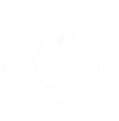 Geological Survey of
Western Australia
Geophysical acquisitions
 AusAEM20-WA
John Brett and David Howard
Geological Survey
OPEN DAY
2020
Image courtesy of SkyTEM
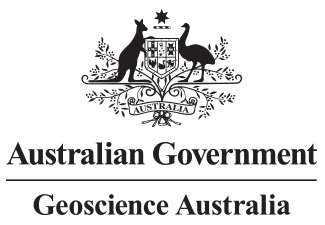 AusAEM
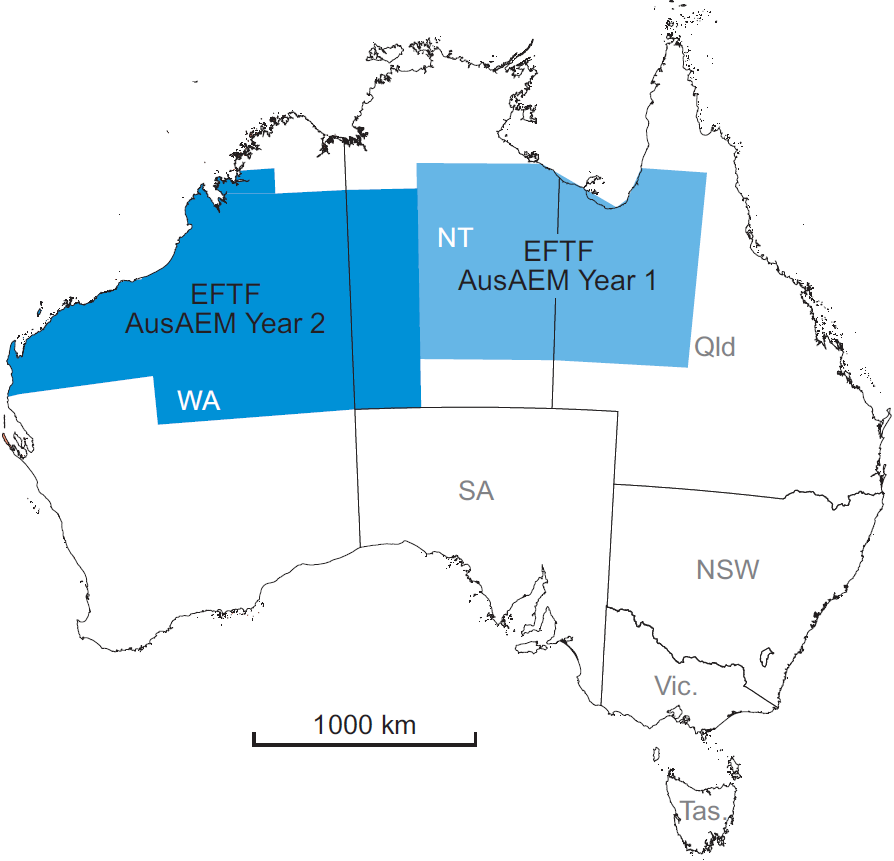 67,000 line km 2017 - 2018
72,000 line km 2019 – 2020
AusAEM20-WA
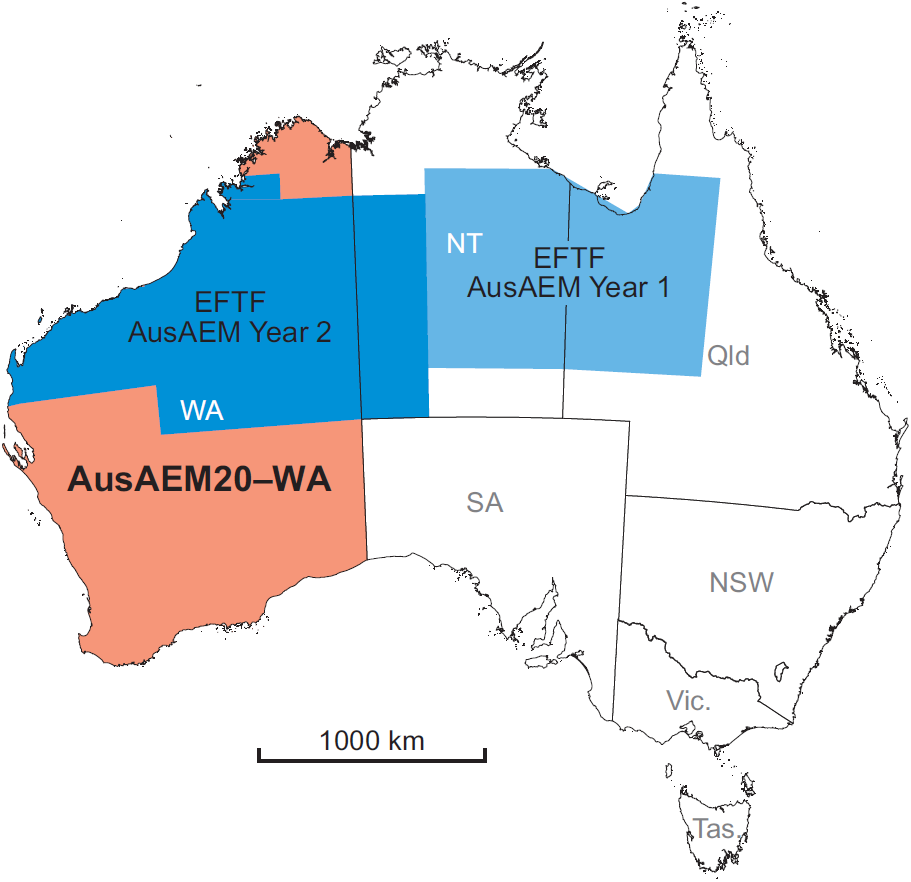 65,000 line km
AusAEM20-WA  -  Objectives
Provide explorers with insights into areas of thick cover and areas with potential targets for further investigation
The data from these surveys will also assist in the production of a national conductivity map of Australia
AusAEM20-WA  -  Planning and preparation
Jan 2020			Stakeholder Engagement Plan
Mar 2020		Request for Quotation
Apr 2020			Preferred respondent selected
May 2020		Contract issued
Jul 2020			Acquisition commences
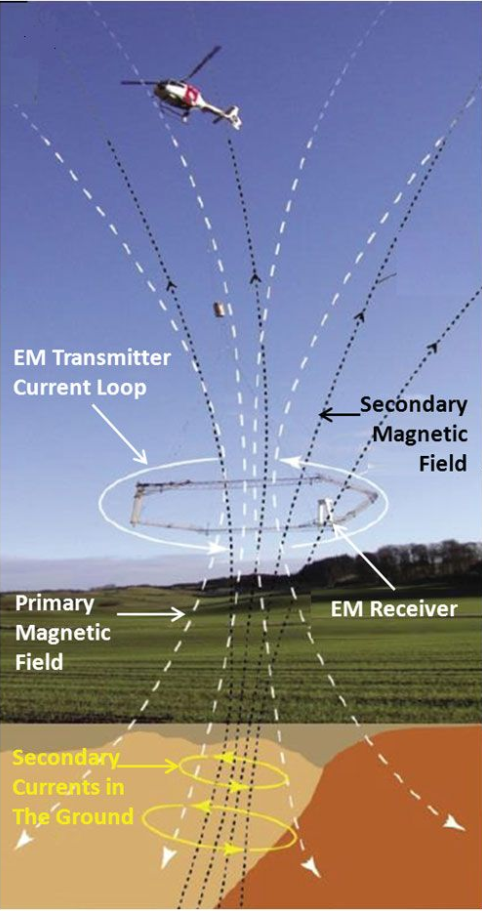 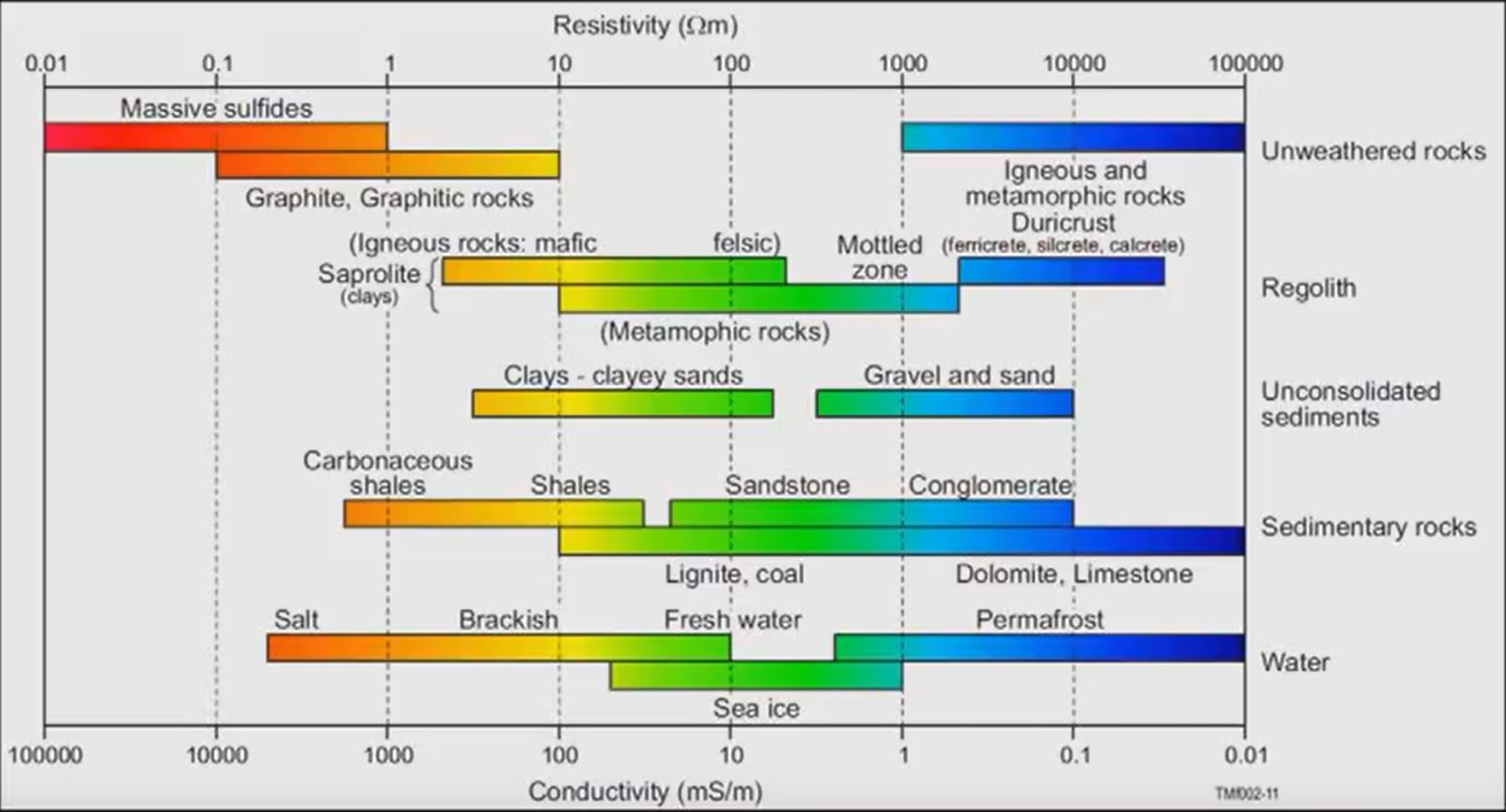 Conductivity-resistivity values of various rock-forming materials, adapted from Palacky (1987)
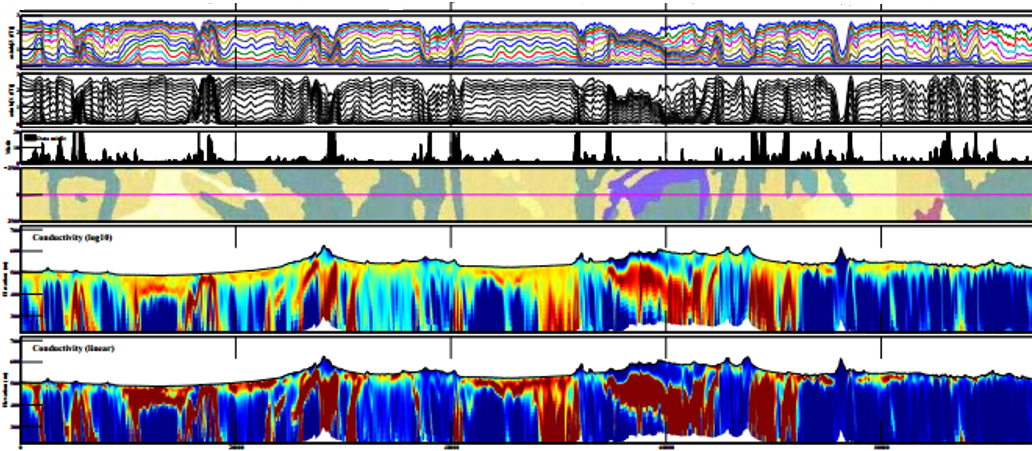 Geoscience Australia Layered Earth Inversions
Image courtesy of Geoscience Australia
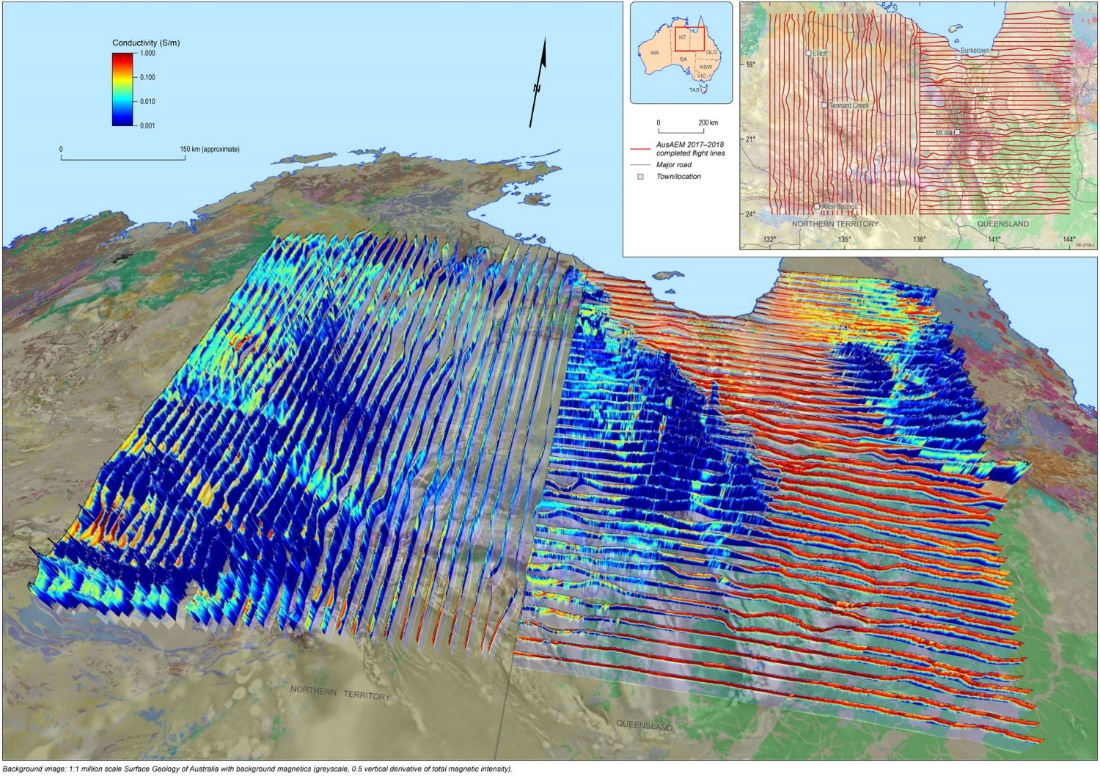 to determine trends in regolith thickness

to map regional variations in bedrock conductivity, within the depth of penetration of the system

to set context for and guide mineral exploration project generation by industry

to improve targeting for water resources definition

as input for other land use applications in other industry sectors and land use agencies.
"AusAEM: Australia’s airborne electromagnetic continental-scale acquisition program“
Image courtesy of Geoscience Australia
Acquisition — general planning criteria
Coverage before resolution
Resolution
Best affordable
“Factor of 4” improvement
Collaborate
Increase coverage, resolution, methods
Reduce cost
Coverage – Resolution trade-off
For my limited money, do I want to know a lot about a little or a little about a lot?
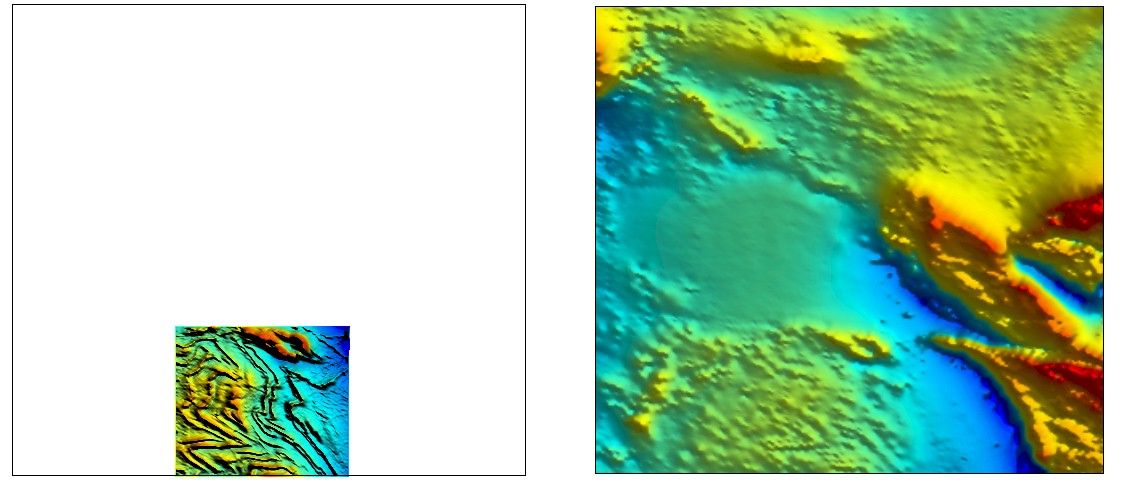 High res — small area
Low res — large area
Equal cost surveys
BMR Regional compilations
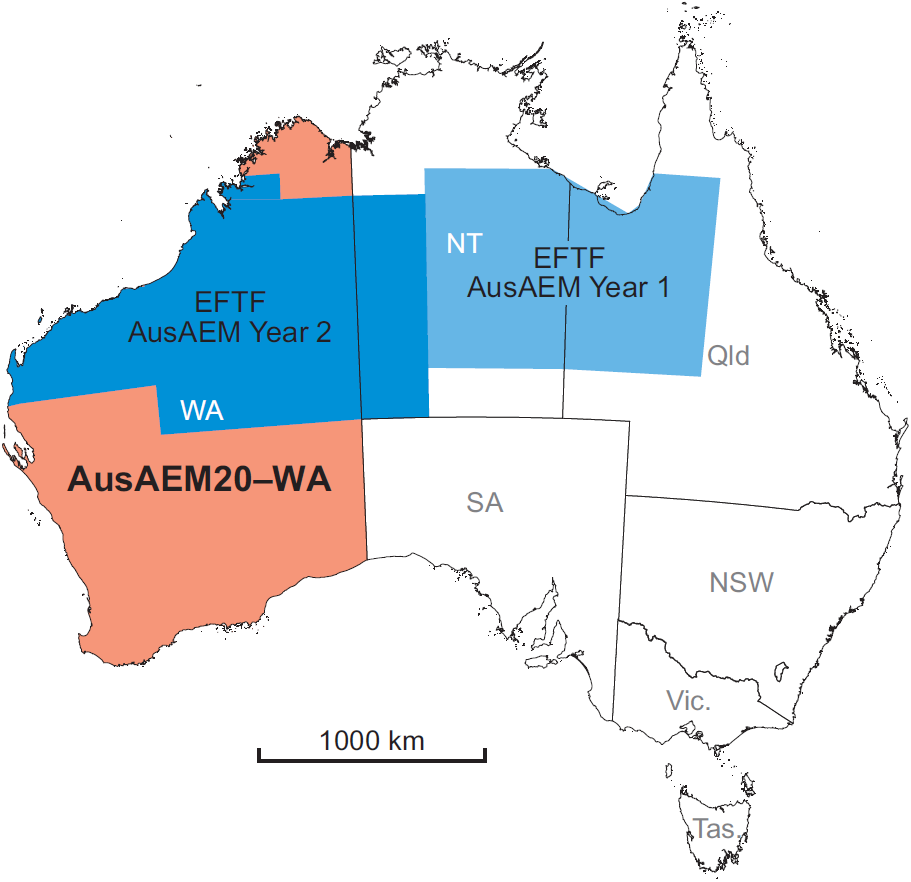 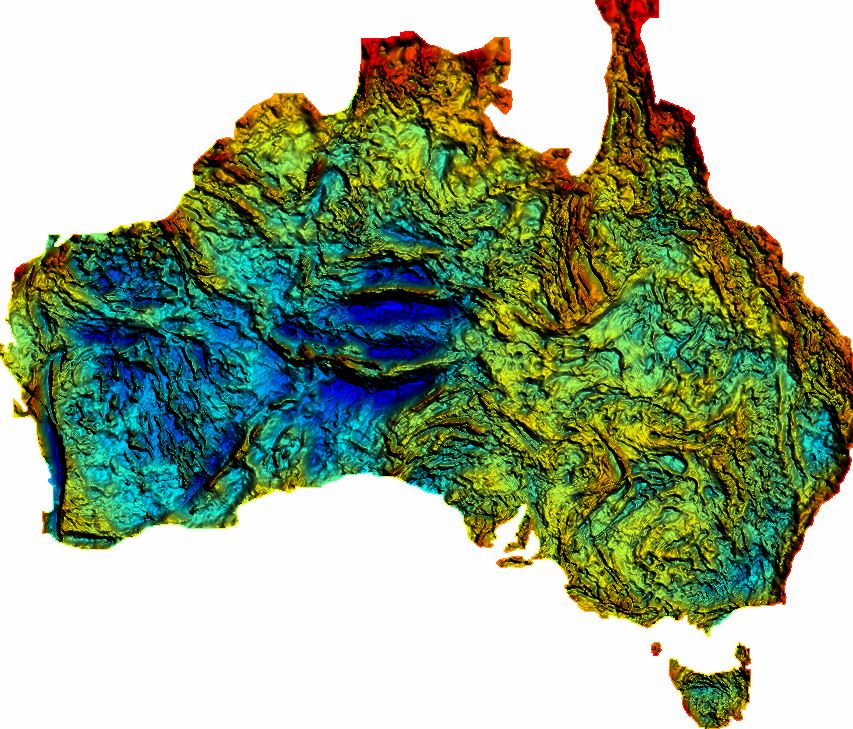 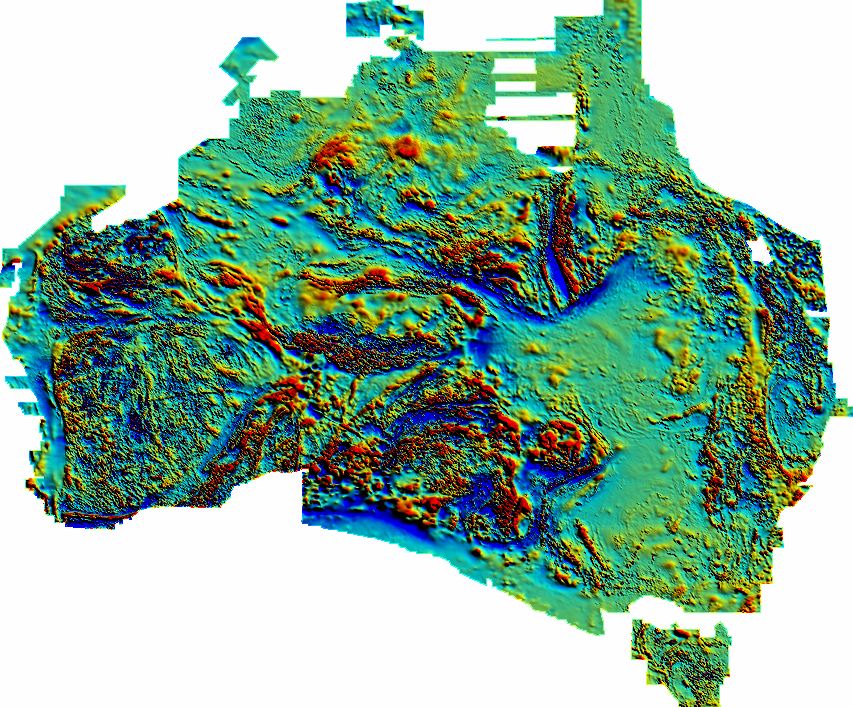 Gravity 11 km spacing
Magnetics 1.5 km spacing
AEM 20 km spacing